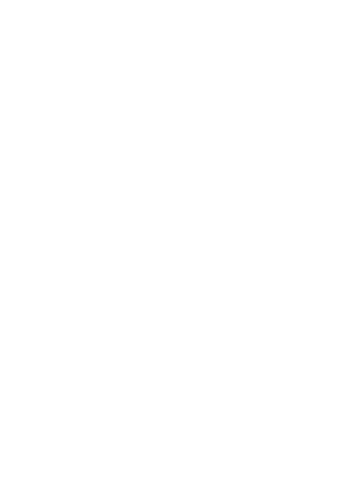 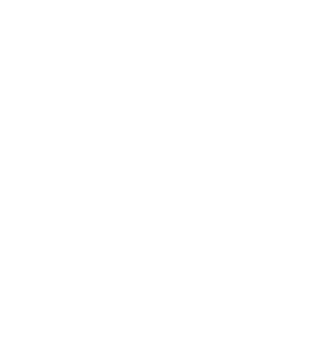 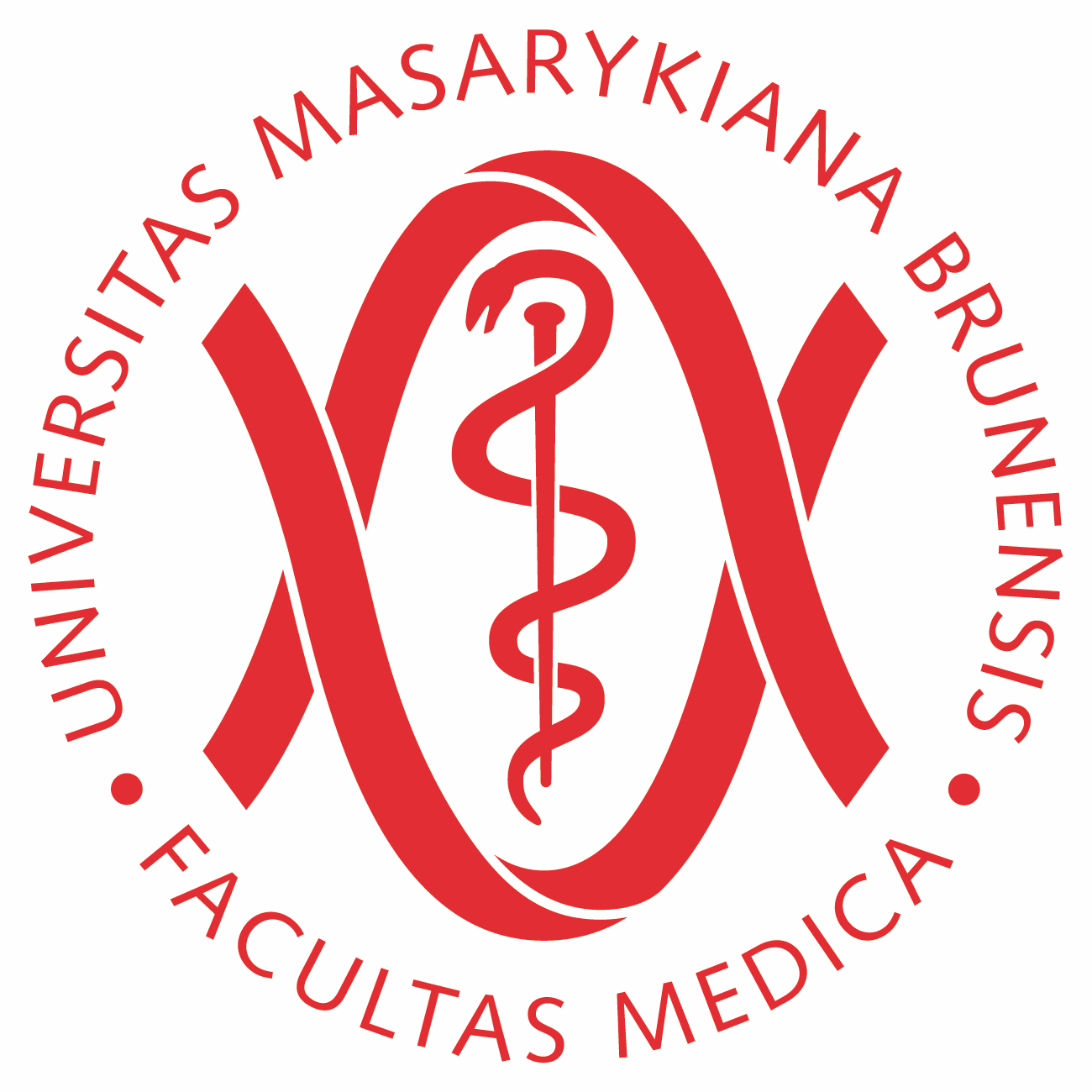 ____ člověk nerad pracuje.
________ člověk chce vědět a vidět všechno.
________ člověk chce všechno.
____________ člověk často nemá domácí úkol.
________ člověk se nebojí.
_________ člověk rád vstává brzy.
________ člověk nerad lže.
_______ člověk říká prosím a děkuju.
Líný
Zvědavý
Sobecký
Zapomnětlivý
Statečný
Pracovitý
Upřímný
Zdvořilý
Čeština pro cizince IV
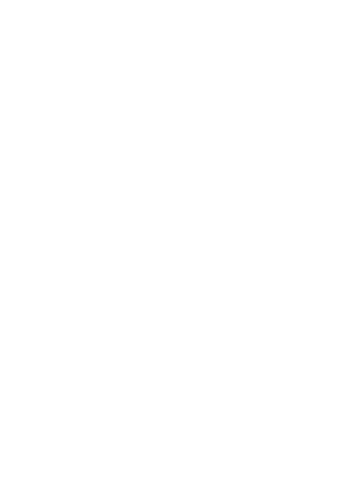 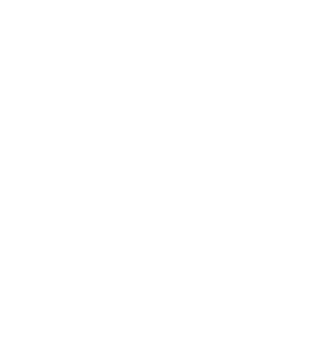 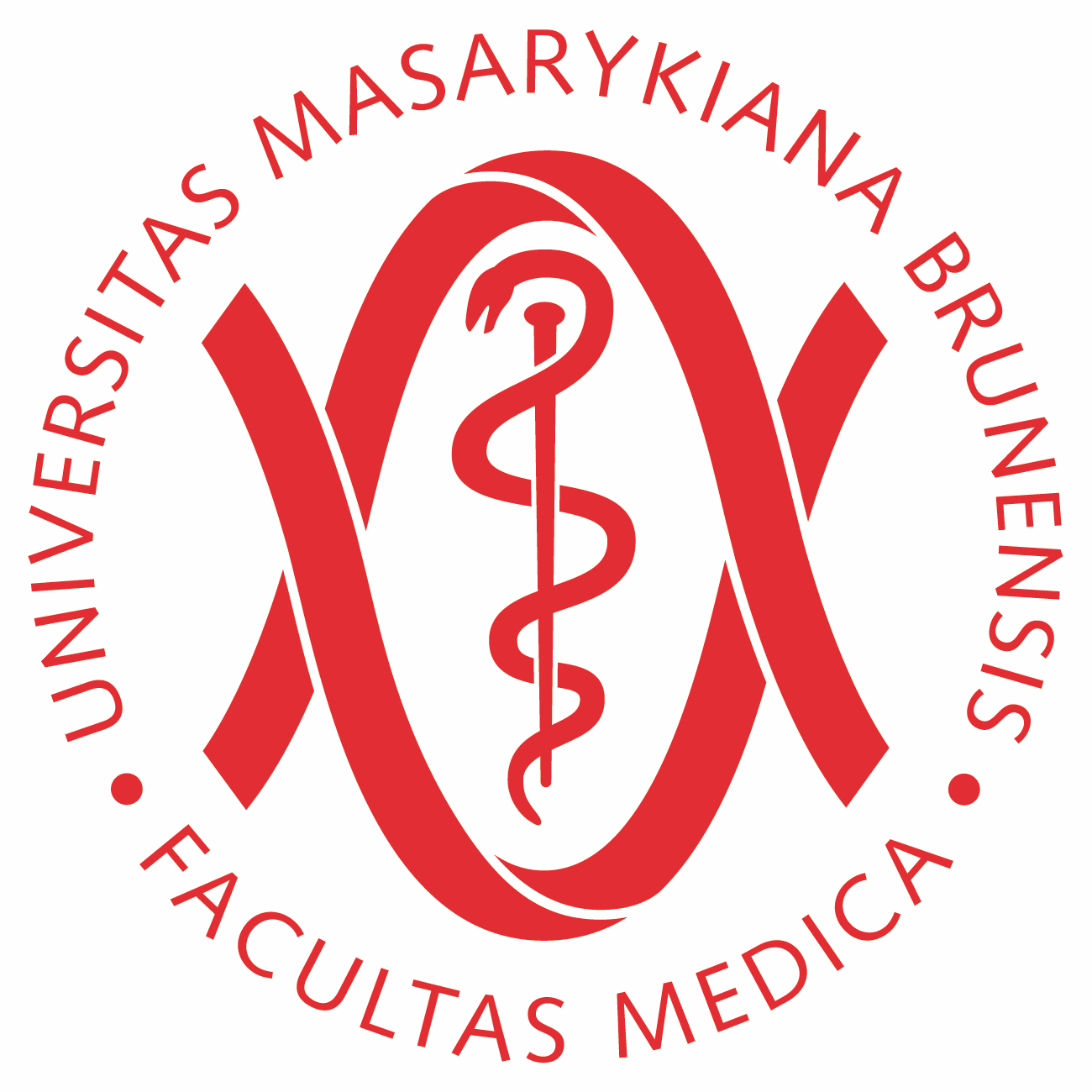 Talking Medicine: Opakování (lekce 5 a 6)
A. Doplňte názvy nemocí.
senná rýma
černý kašel
šedý zákal
zelený zákal
srdeční selhání
zánět slepého střeva
plané neštovice
žaludeční/ bércový vřed
Čeština pro cizince IV
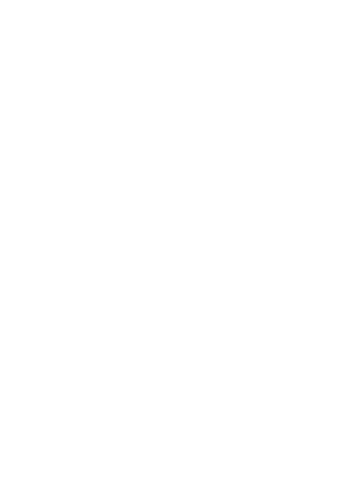 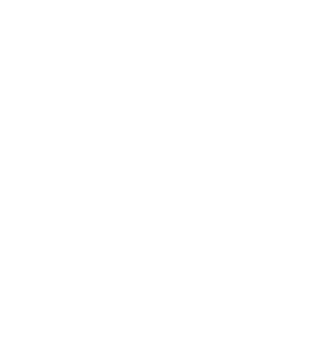 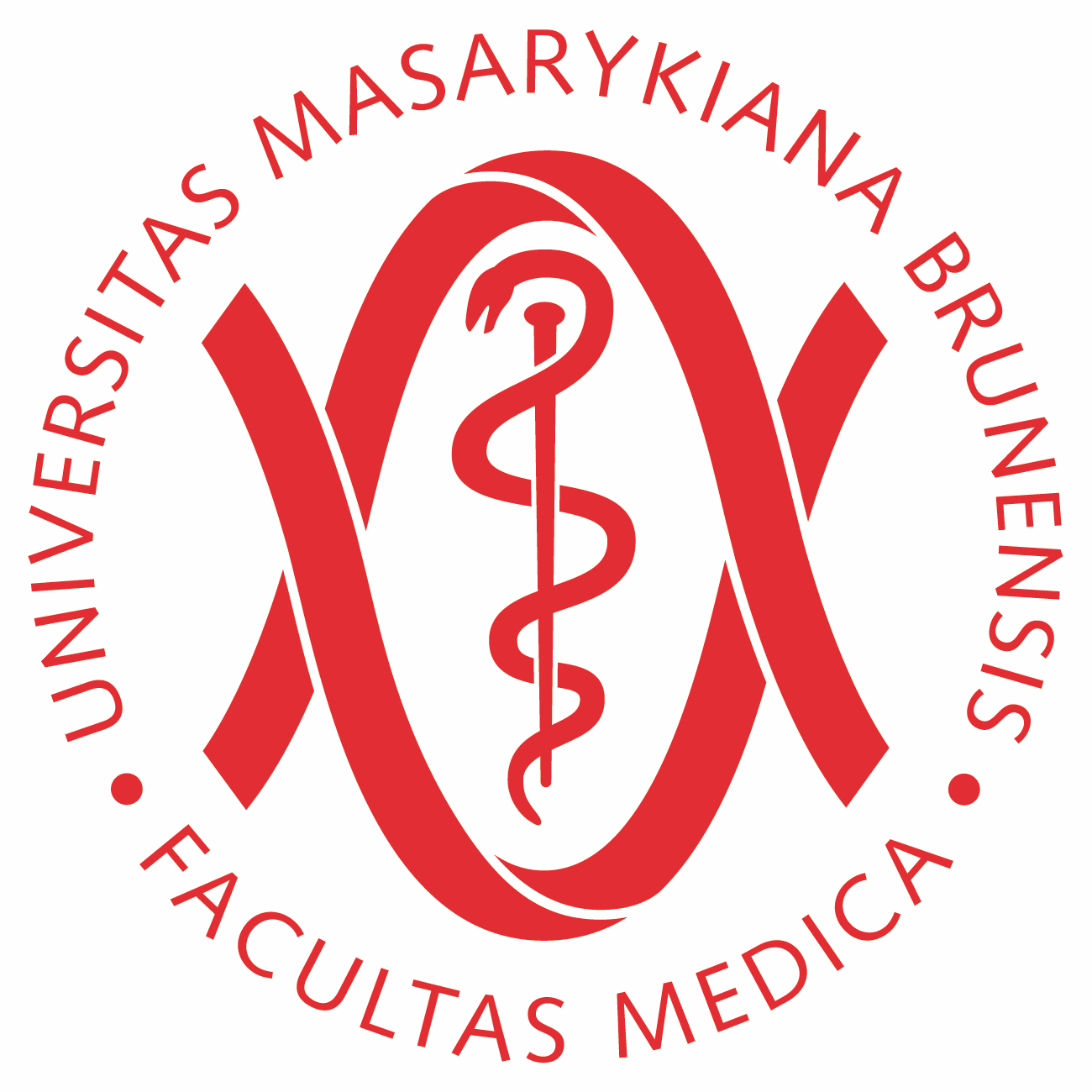 Talking Medicine: Opakování (lekce 5 a 6)
B. Jaká může být bolest?
ostrá
mírná
pulzující
tupá
chronická
Čeština pro cizince IV
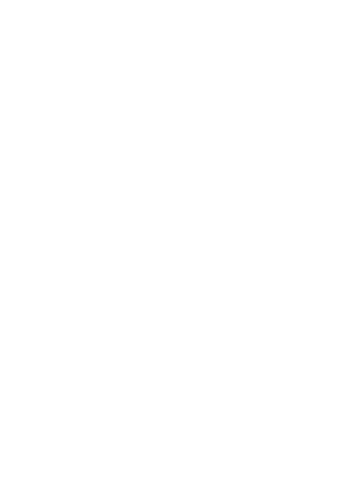 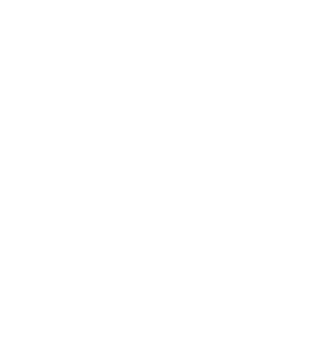 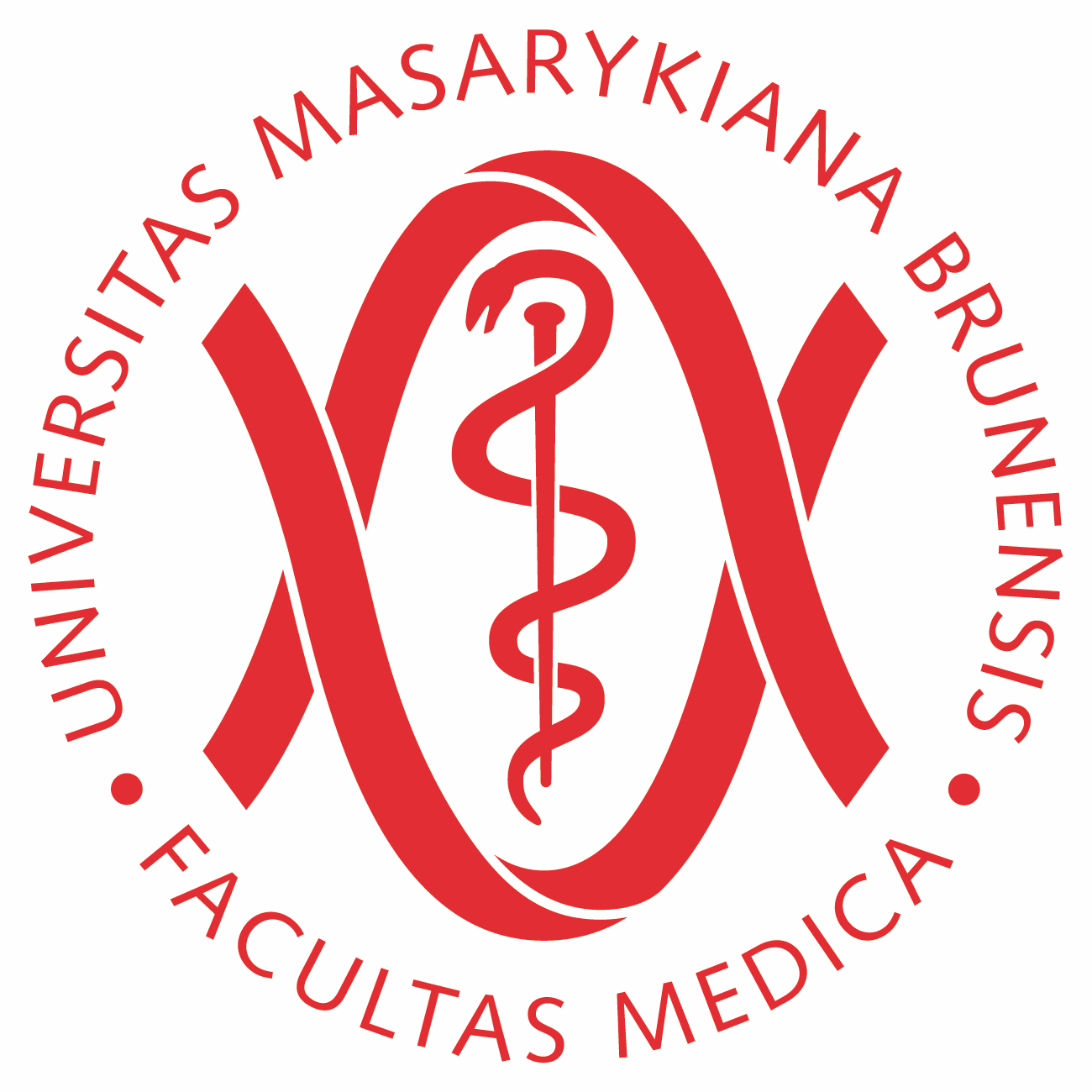 Talking Medicine: Opakování (lekce 5 a 6)
C. Doplňte vždy jedno slovo.
udělalo/ dělá
při
bolest
potíže/ problémy
Když
příznaky
inkubační
námaze
Čeština pro cizince IV
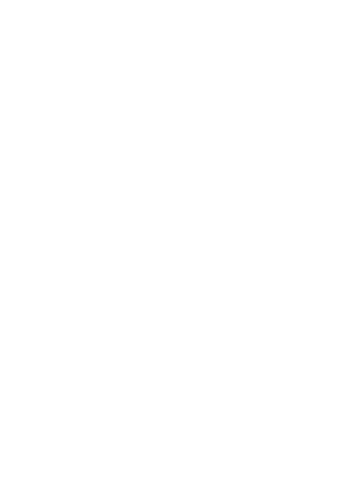 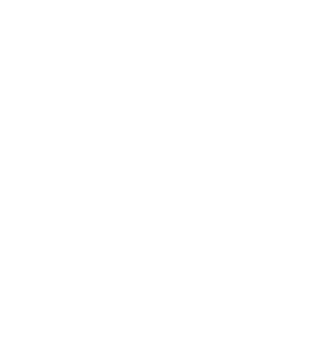 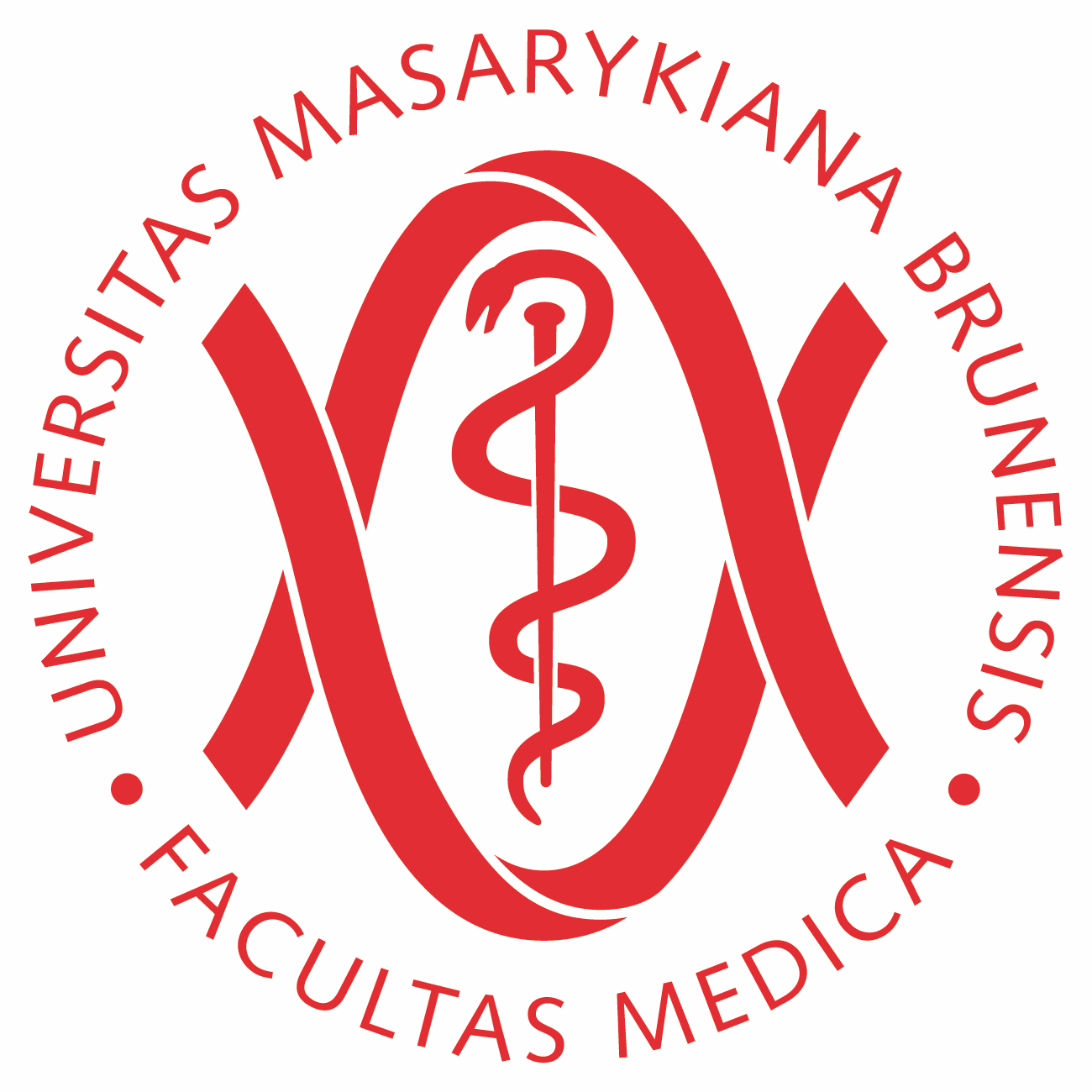 Gramatika: Opakování (lekce 15 a 16)
A. Complete the sentences with a suitable adjective in the correct form.
agresivní – drahý – mladý – nebezpečný – populární – vážný – zdravý
dražší/ luxusnější 
nebezpečnější
mladší
zdravější
agresivnější
populárnější
vážnější
Čeština pro cizince IV
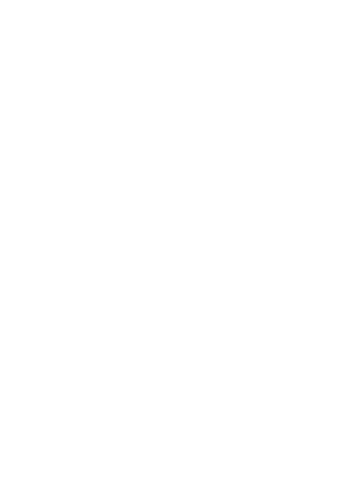 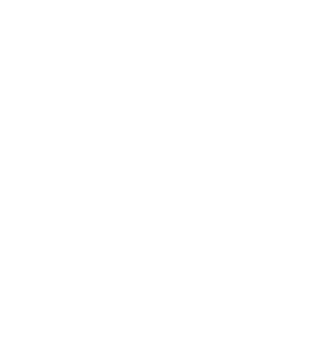 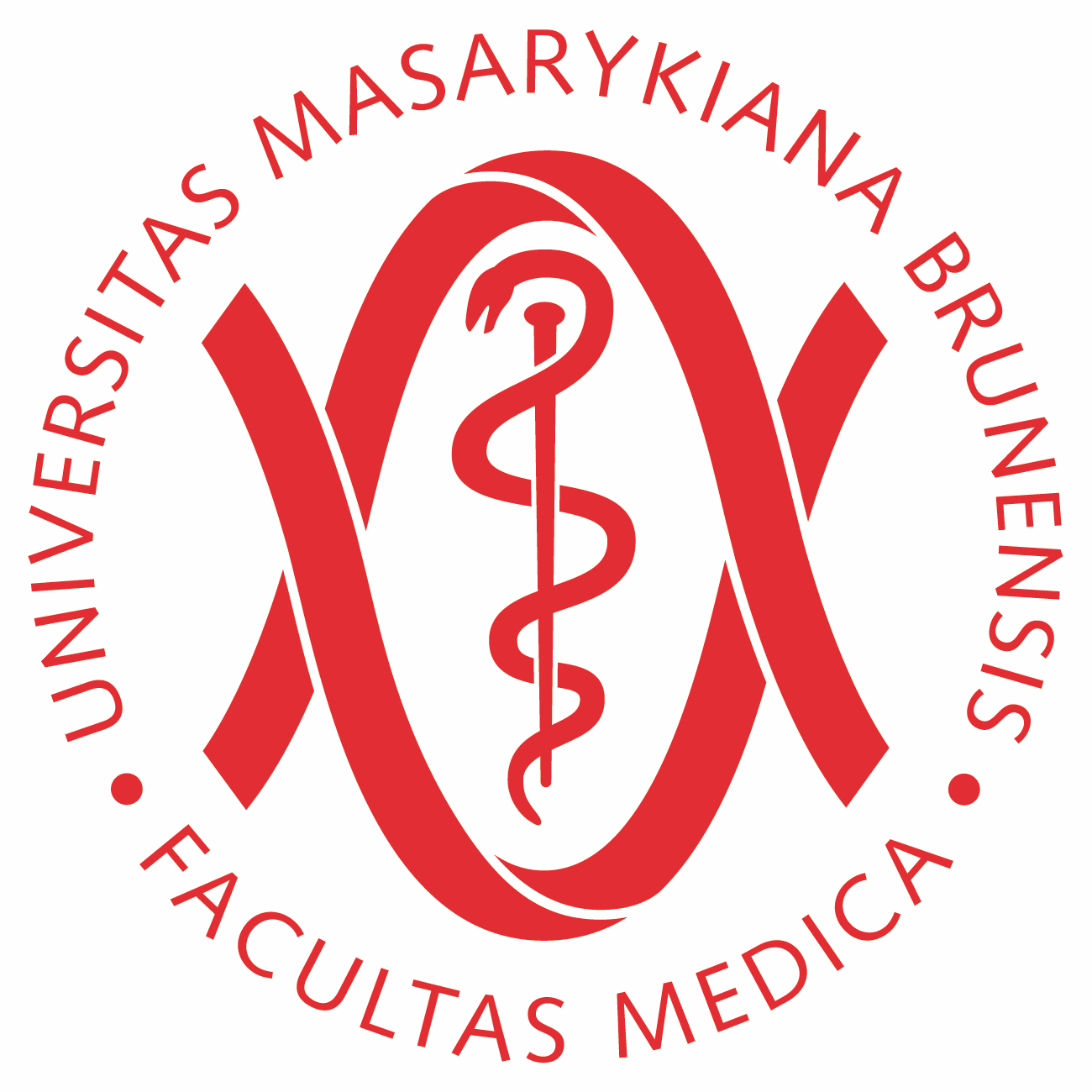 Gramatika: Opakování (lekce 15 a 16)
B. Complete the sentences with a suitable adjective in the correct form.
dlouhý – starý – velký – vysoký – známý
nejstarší
nejvyšší
nejdelší
největší
nejznámější
Čeština pro cizince IV
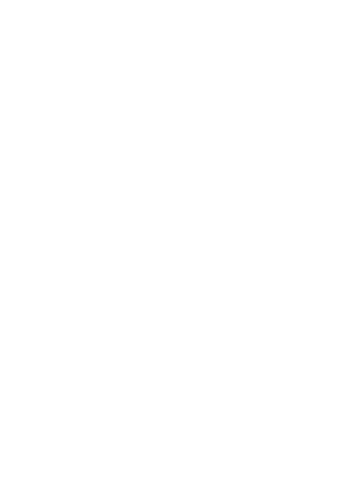 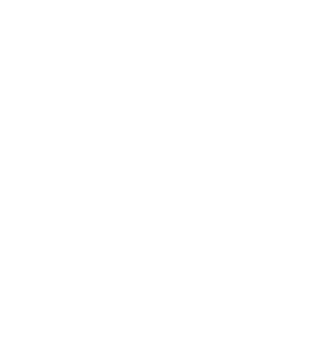 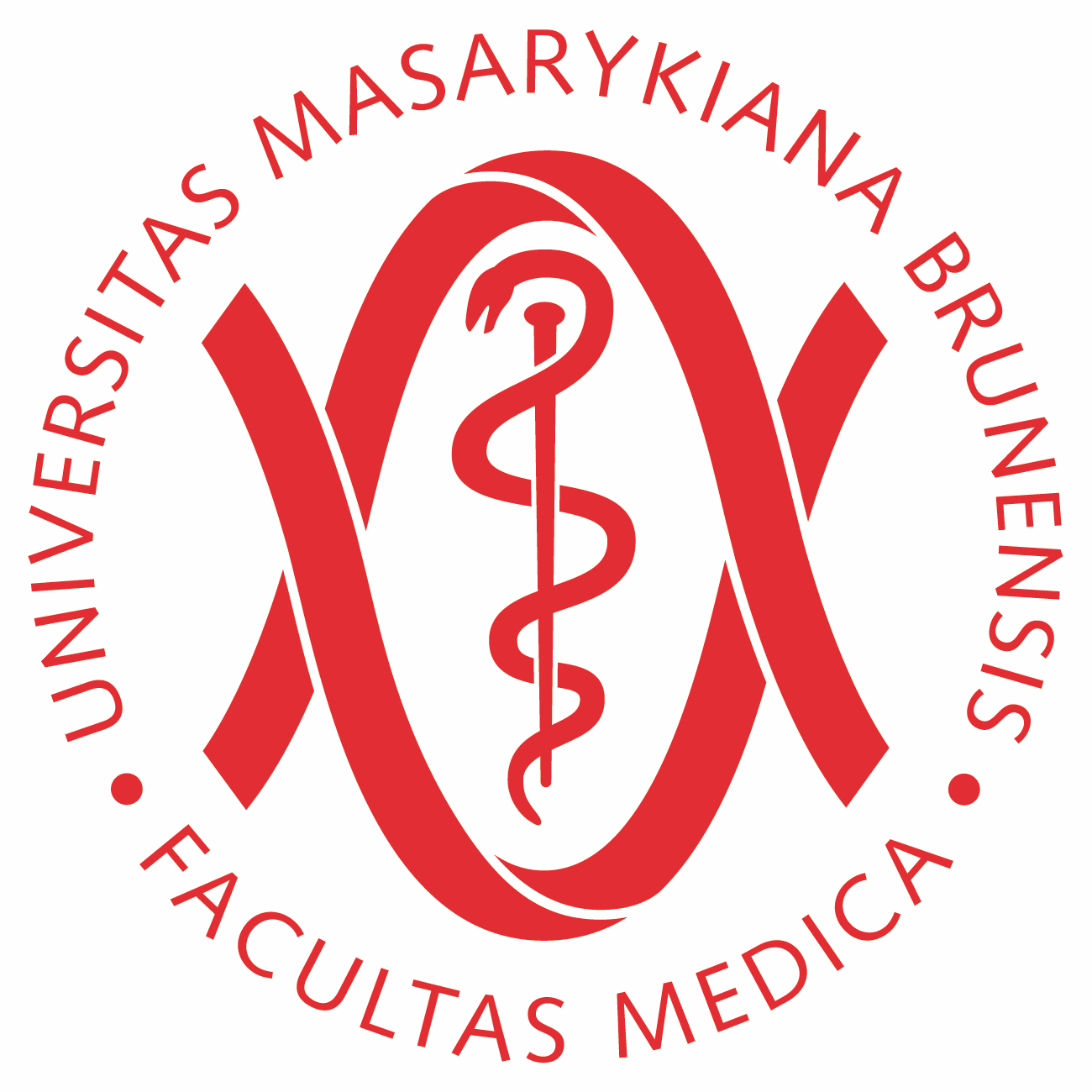 Gramatika: Opakování (lekce 15 a 16)
C. Rewrite the sentences using the conditional sentence structure (with KDYBY).
(oni) nepsat zítra test – jít brzy spát
Kdyby ____________________________
nepsali zítra test, šli by brzy spát.
Kdybych nebyla nemocná, šla bych s tebou do kina.
Kdyby nestudoval medicínu, studoval by biologii.
Kdybyste měli děti, neměli byste tolik času.
Kdybys víc odpočíval, nebyl bys tak unavený.
Čeština pro cizince IV
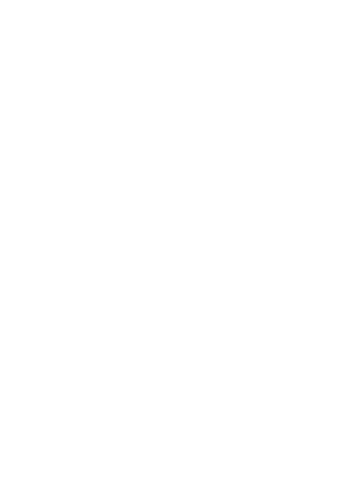 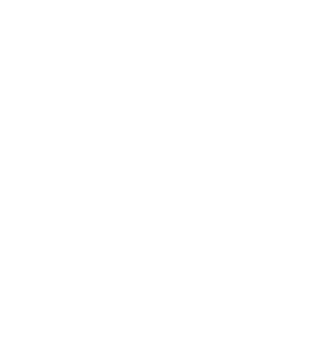 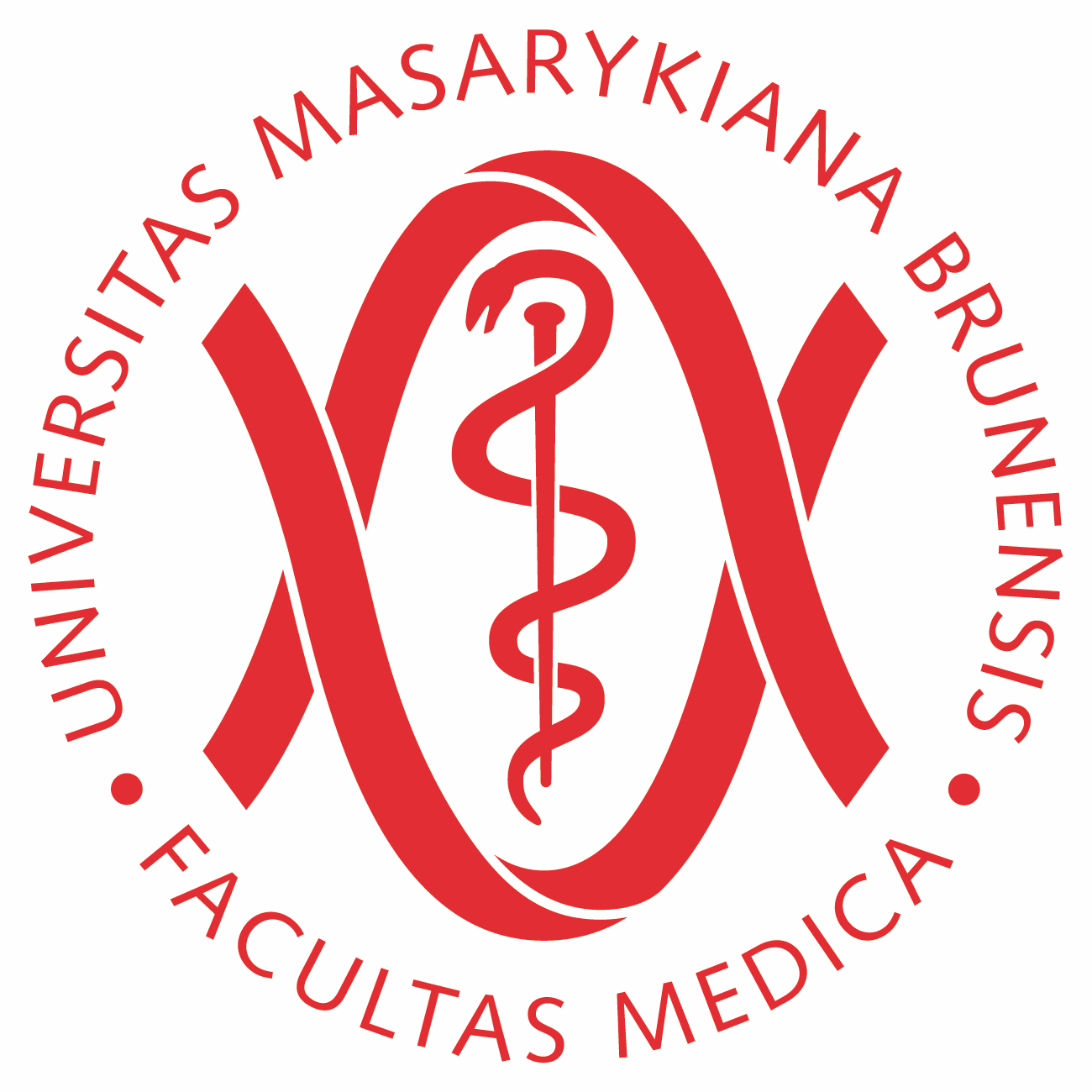 Gramatika: Opakování (lekce 15 a 16)
D. Give advice using MĚL BY/NEMĚL BY.
Jsem pořád unavená. Co mám dělat?
Měla byste …
Neměla byste …
Bolí mě hlava. Co mám dělat?
Můj tatínek neumí dobře anglicky. Co má dělat?
Moje kamarádka váží 90 kilo. Co má dělat?
Naši sousedi hrajou každý večer na klavír. Co máme dělat?
Čeština pro cizince IV